April Bible Study by Tammy Miller
Jesus praised Mary of Bethany for her worshipful actions.
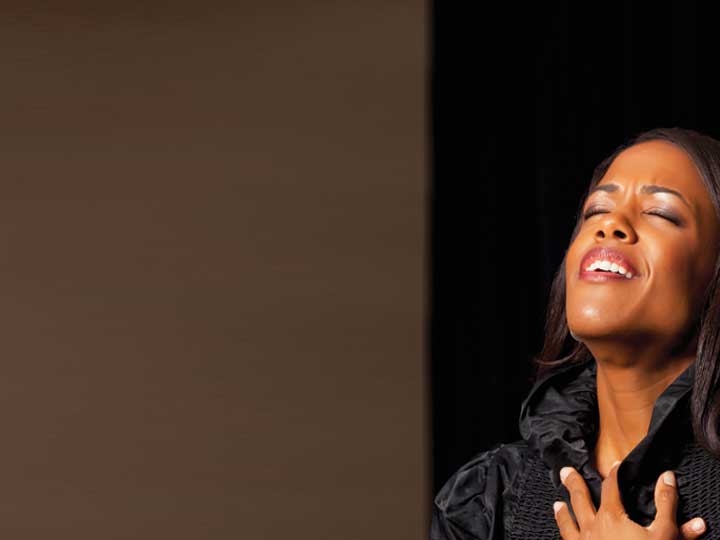 Jesus praised Mary  for her worshipful attitude.
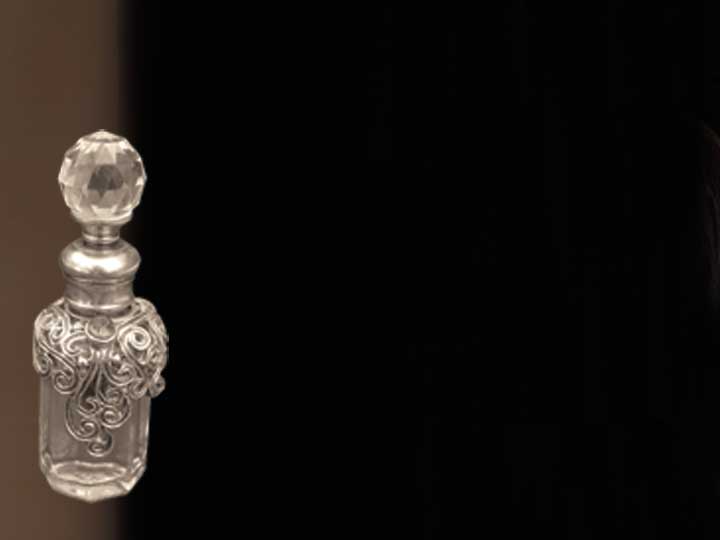 Jesus praised Mary for her worshipful intent.
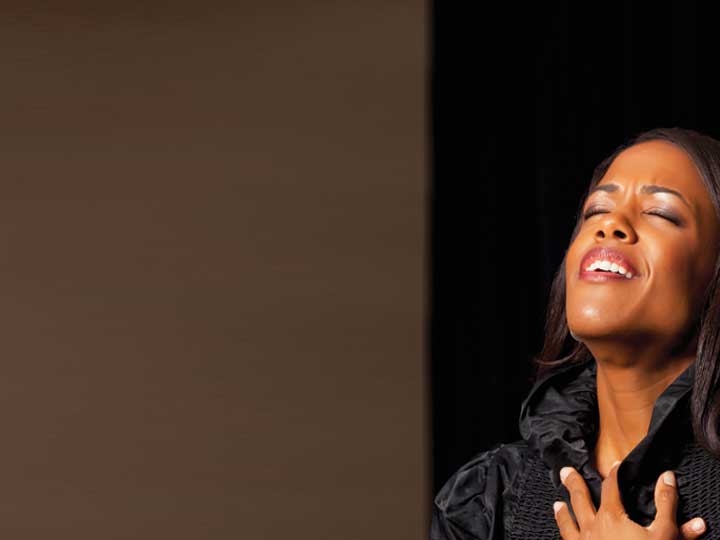 Jesus’ praise for Mary’s worshipful expression would endure for all time.
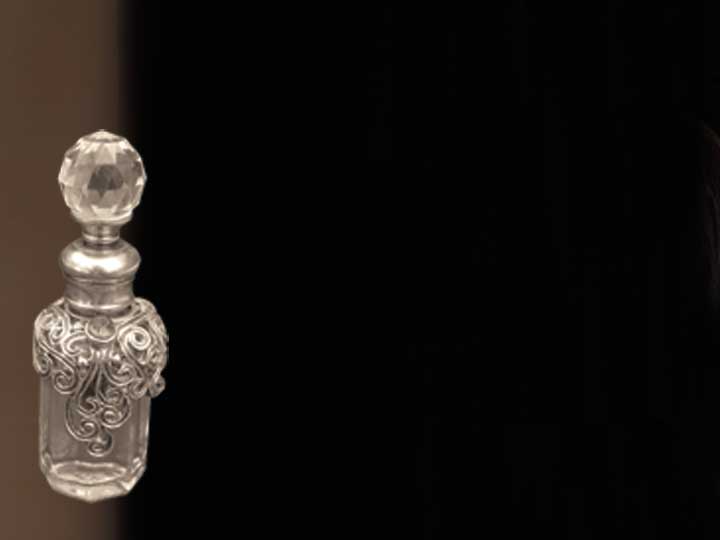 Date:

Time:

Location:
In partnership
      with….